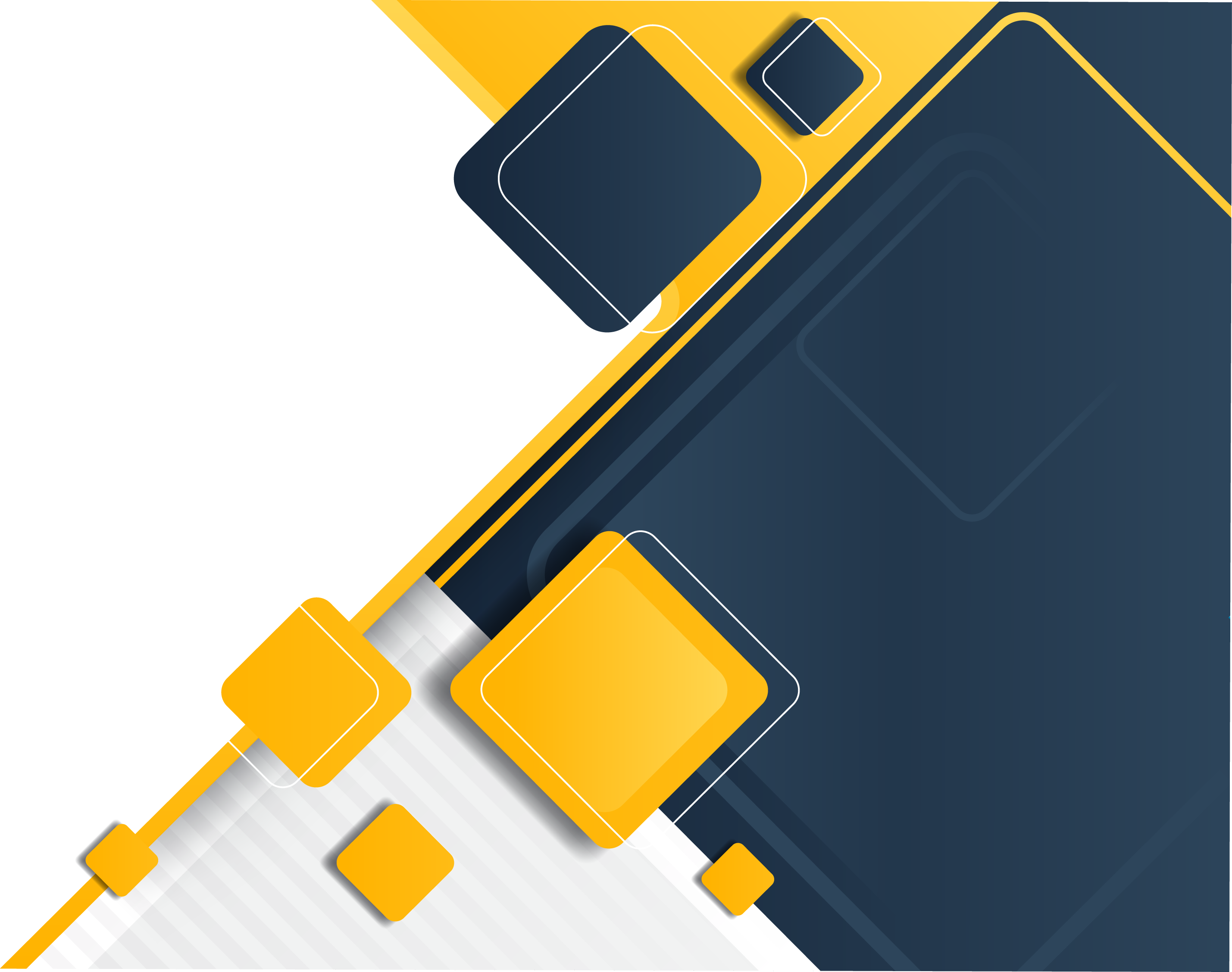 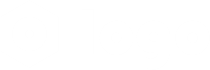 Free PPT templates
The user can demonstrate on a computer, or print the presentation and make it into a film to be used in a wider field
Report ：freeppt7.com
Time ：20XX
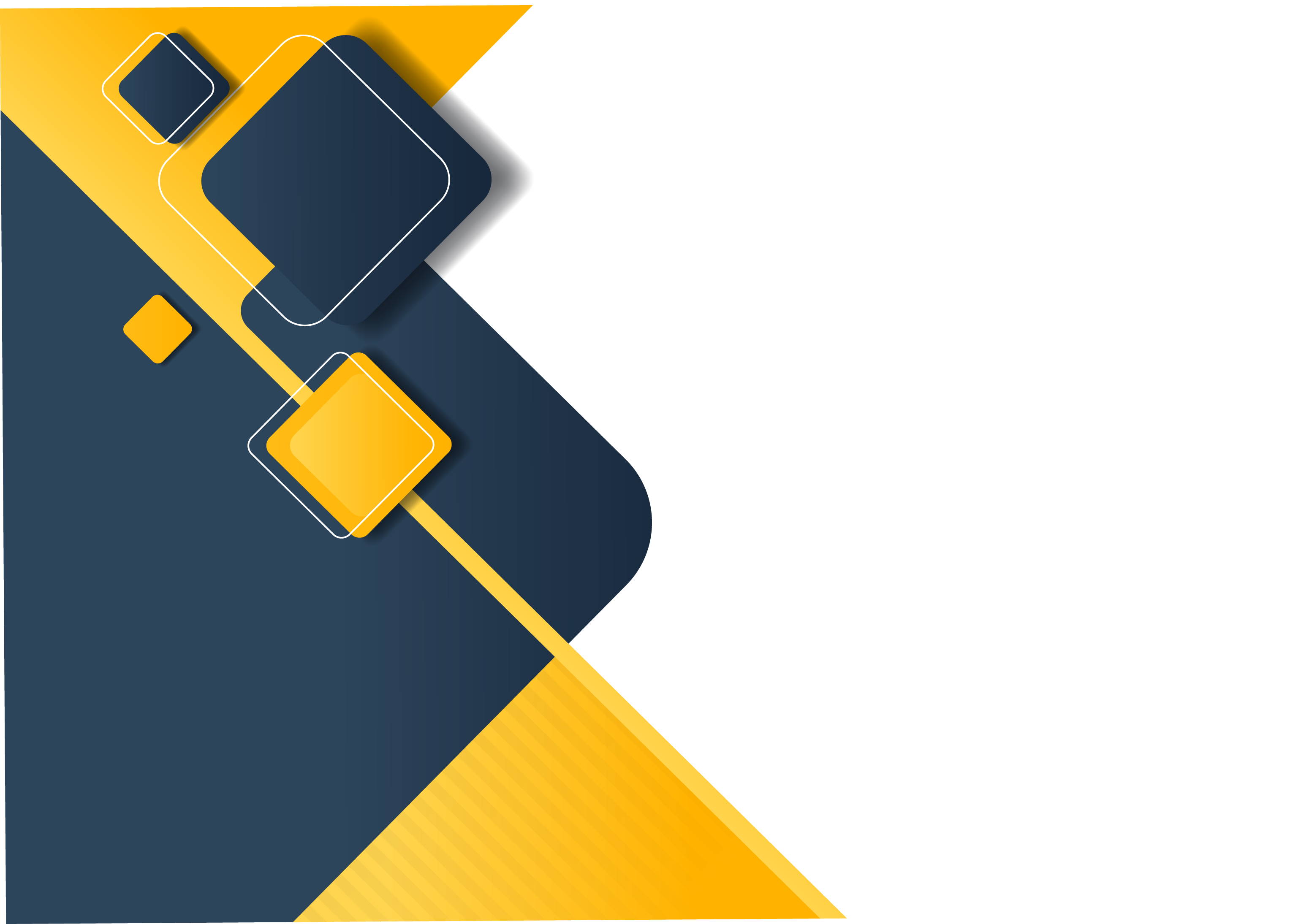 Add title text
Add title text
Add title text
Add title text
Click here to add text content, such as keywords, some brief introductions, etc.
Click here to add text content, such as keywords, some brief introductions, etc.
Click here to add text content, such as keywords, some brief introductions, etc.
Click here to add text content, such as keywords, some brief introductions, etc.
CONTENT
01
02
03
04
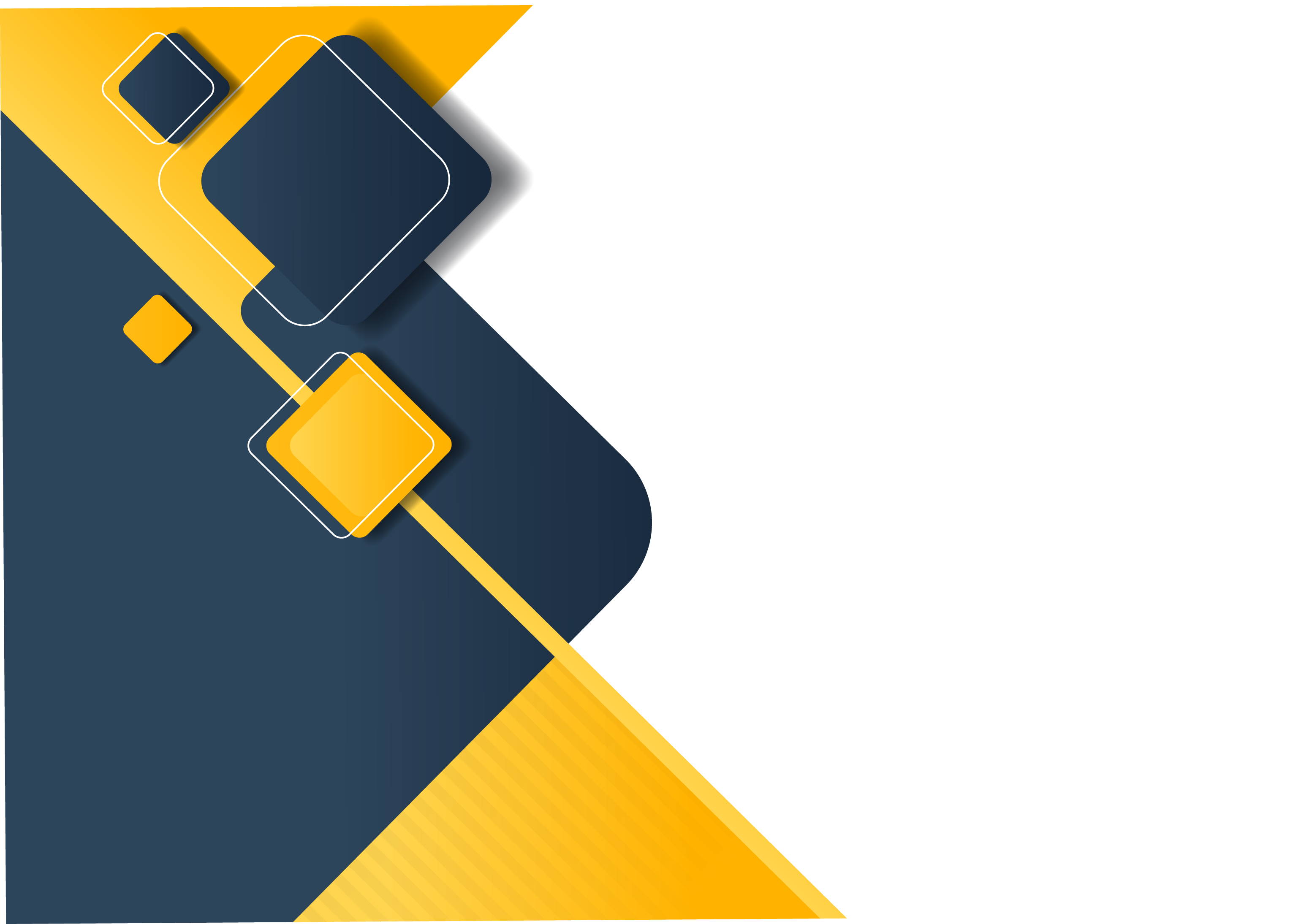 Add title text
Click here to add text content, such as keywords, some brief introductions, etc.
01
Add title text
This template is applicable to work summary, work plan, work report,
Add title text
Add title text
Click here to add text content, such as keywords, some brief introductions, etc.
Click here to add text content, such as keywords, some brief introductions, etc.
Click here to add text content, such as keywords, some brief introductions, etc.
2028
2030
2026
2024
2027
2025
2029
Click here to add text content, such as keywords, some brief introductions, etc.Click here to add text content, such as keywords, some brief introductions, etc.
Add title text
This template is applicable to work summary, work plan, work report,
Add title text
Add title text
Add title text
Click here to add text content, such as keywords, some brief introductions, etc.Click here to add text content, such as keywords, some brief introductions, etc.
Click here to add text content, such as keywords, some brief introductions, etc.Click here to add text content, such as keywords, some brief introductions, etc.
Click here to add text content, such as keywords, some brief introductions, etc.Click here to add text content, such as keywords, some brief introductions, etc.
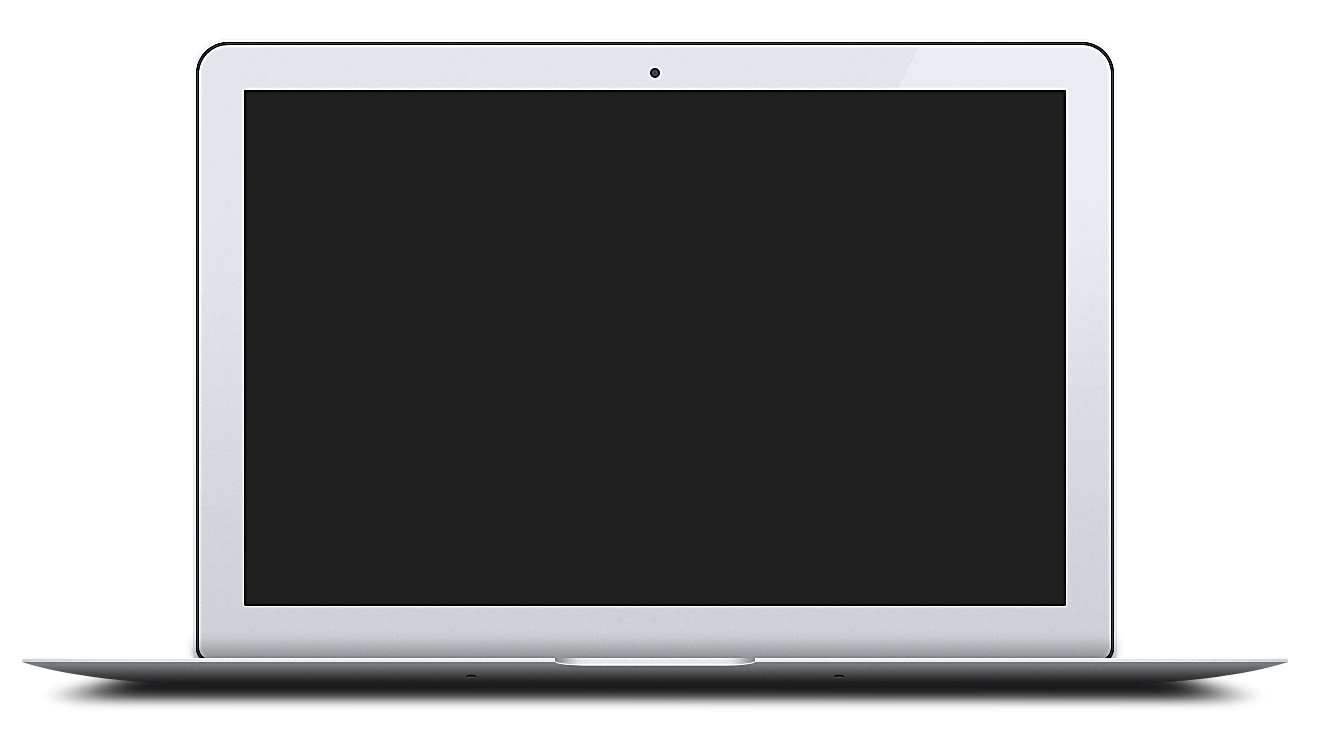 Add title text
This template is applicable to work summary, work plan, work report,
Add title text
Add title text
Add title text
Add title text
Click here to add text content, such as keywords, some brief introductions, etc.
Click here to add text content, such as keywords, some brief introductions, etc.
Click here to add text content, such as keywords, some brief introductions, etc.
Click here to add text content, such as keywords, some brief introductions, etc.
2030
2034
2032
2036
PPT模板 http://www.1ppt.com/moban/
Add title text
This template is applicable to work summary, work plan, work report,
Add title text
Add title text
Add title text
Add title text
Add title text
Add title text
Add title text
Add title text
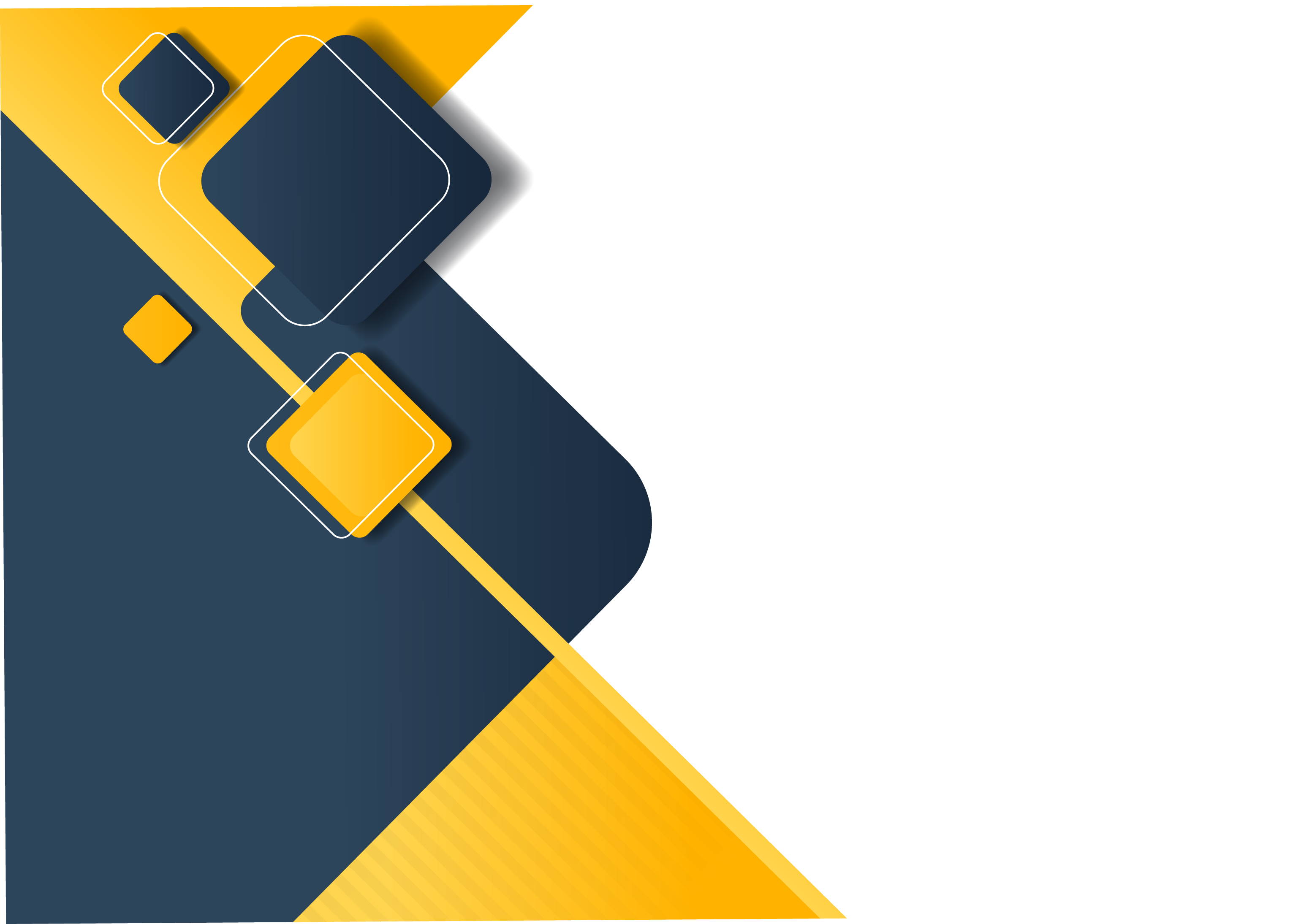 Add title text
Click here to add text content, such as keywords, some brief introductions, etc.
02
Add title text
This template is applicable to work summary, work plan, work report,
Add title text
Add title text
Add title text
Click here to add text content, such as keywords, some brief introductions, etc.
Click here to add text content, such as keywords, some brief introductions, etc.
Click here to add text content, such as keywords, some brief introductions, etc.
Add title text
2025
2026
2027
Add title text
This template is applicable to work summary, work plan, work report,
Add title text
Add title text
Add title text
Click here to add text content, such as keywords, some brief introductions, etc.
Click here to add text content, such as keywords, some brief introductions, etc.
Click here to add text content, such as keywords, some brief introductions, etc.
Add title text
2028
2029
2030
Add title text
This template is applicable to work summary, work plan, work report,
Add title text
1
Add title text
Click here to add text content, such as keywords, some brief introductions, etc.
2
Add title text
Add title text
Click here to add text content, such as keywords, some brief introductions, etc.
Click here to add text content, such as keywords, some brief introductions, etc.
3
Add title text
Click here to add text content, such as keywords, some brief introductions, etc.
4
Add title text
Click here to add text content, such as keywords, some brief introductions, etc.
5
Add title text
This template is applicable to work summary, work plan, work report,
Click here to add text content, such as keywords, some brief introductions, etc.
Click here to add text content, such as keywords, some brief introductions, etc.
Add title text
Click here to add text content, such as keywords, some brief introductions, etc.
Add title text
Add title text
Add title text
Click here to add text content, such as keywords, some brief introductions, etc.
Add title text
This template is applicable to work summary, work plan, work report,
Add title text
Click here to add text content, such as keywords, some brief introductions, etc.
Add title text
Add title text
Add title text
Click here to add text content, such as keywords, some brief introductions, etc.
Click here to add text content, such as keywords, some brief introductions, etc.
Click here to add text content, such as keywords, some brief introductions, etc.
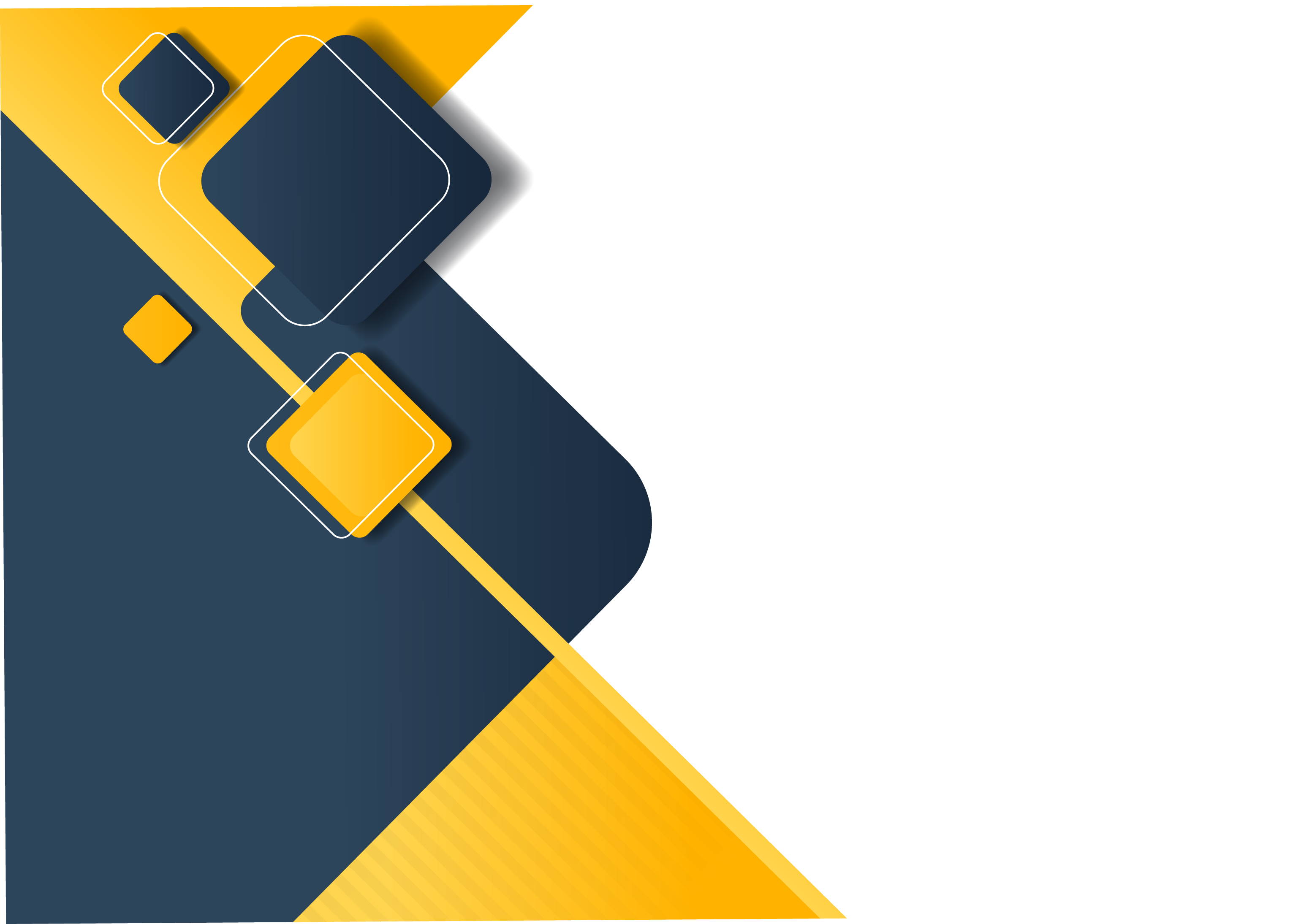 Add title text
Click here to add text content, such as keywords, some brief introductions, etc.
03
Add title text
This template is applicable to work summary, work plan, work report,
keyword
keyword
keyword
keyword
keyword
keyword
keyword
Add title text
This template is applicable to work summary, work plan, work report,
Add title text
Add title text
Add title text
Add title text
Add title text
Click here to add content, content to match the title.
Click here to add content, content to match the title.
Click here to add content, content to match the title.
Click here to add content, content to match the title.
Click here to add content, content to match the title.
Add title text
Add title text
Add title text
Add title text
Add title text
This template is applicable to work summary, work plan, work report,
Add title text
Add title text
Add title text
Add title text
Click here to add text content, such as keywords, some brief introductions, etc.
Click here to add text content, such as keywords, some brief introductions, etc.
Click here to add text content, such as keywords, some brief introductions, etc.
Click here to add text content, such as keywords, some brief introductions, etc.
Click here to add text content, such as keywords, some brief introductions, etc.
Click here to add text content, such as keywords, some brief introductions, etc.
Click here to add text content, such as keywords, some brief introductions, etc.
48%
22%
76%
Add title text
Add title text
Add title text
Add title text
This template is applicable to work summary, work plan, work report,
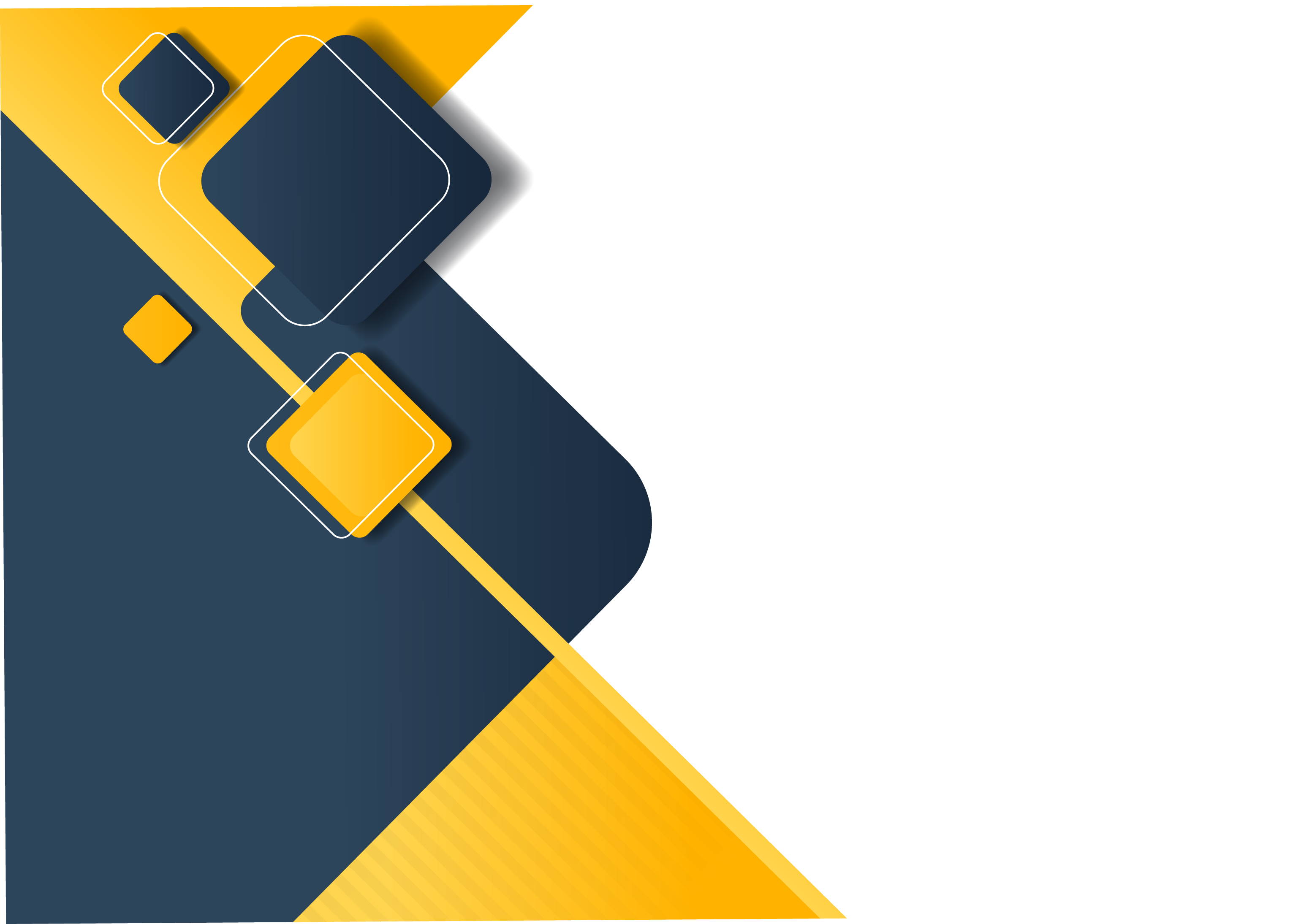 Add title text
Click here to add text content, such as keywords, some brief introductions, etc.
04
Add title text
This template is applicable to work summary, work plan, work report,
Add title text
Add title text
Add title text
Click here to add text content, such as keywords, some brief introductions, etc.
Click here to add text content, such as keywords, some brief introductions, etc.
Click here to add text content, such as keywords, some brief introductions, etc.
Add title text
Add title text
Add title text
Add title text
This template is applicable to work summary, work plan, work report,
Add title text
Add title text
Add title text
Add title text
Add title text
Add title text
Add title text
This template is applicable to work summary, work plan, work report,
01
02
03
Add title text
Add title text
Add title text
Add title text
Click here to add text content, such as keywords, some brief introductions, etc.
Click here to add text content, such as keywords, some brief introductions, etc.
Click here to add text content, such as keywords, some brief introductions, etc.
Click here to add text content, such as keywords, some brief introductions, etc.
04
Add title text
This template is applicable to work summary, work plan, work report,
Click here to add text content, such as keywords, some brief introductions, etc.Click here to add text content, such as keywords, some brief introductions, etc.
Add title text
This template is applicable to work summary, work plan, work report,
Add title text
Add title text
Add title text
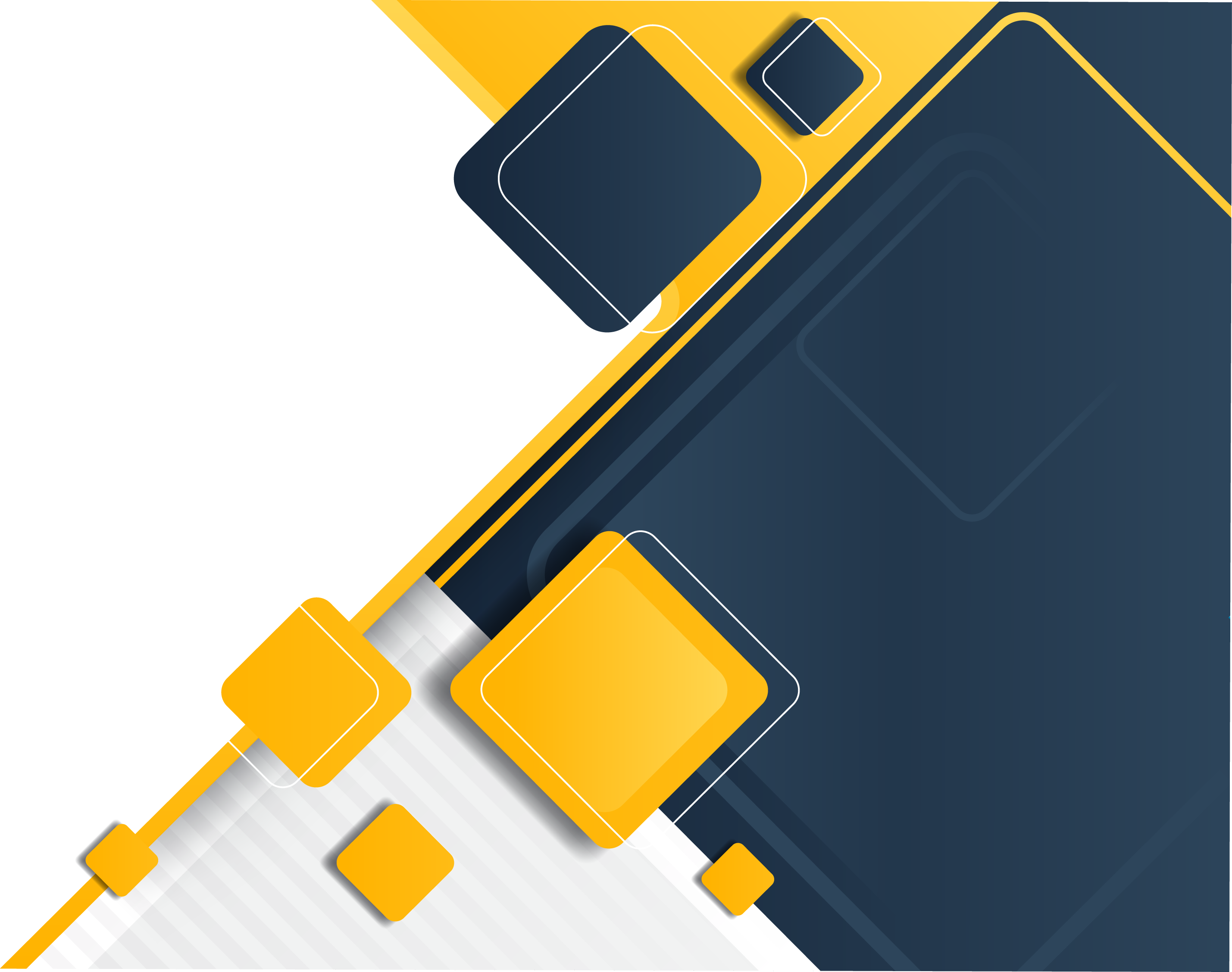 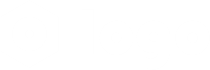 Thank You
Report ：freeppt7.com
Time ：20XX